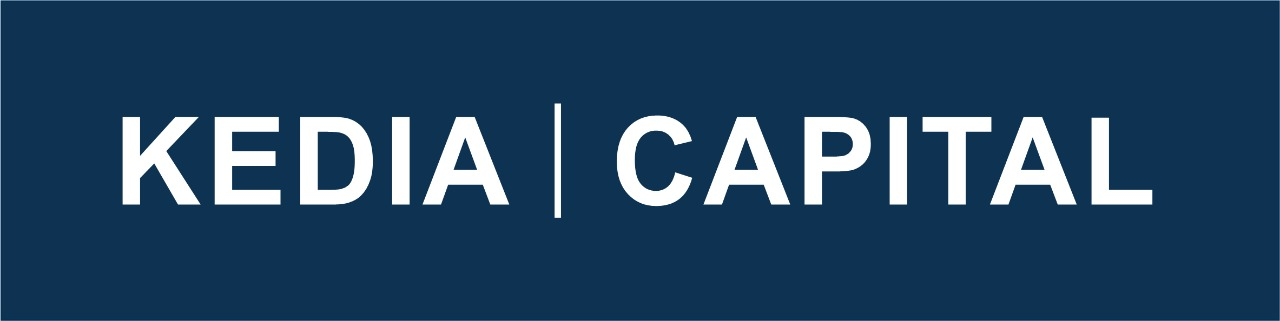 CURRENCY HEDGING STRATEGY
About us
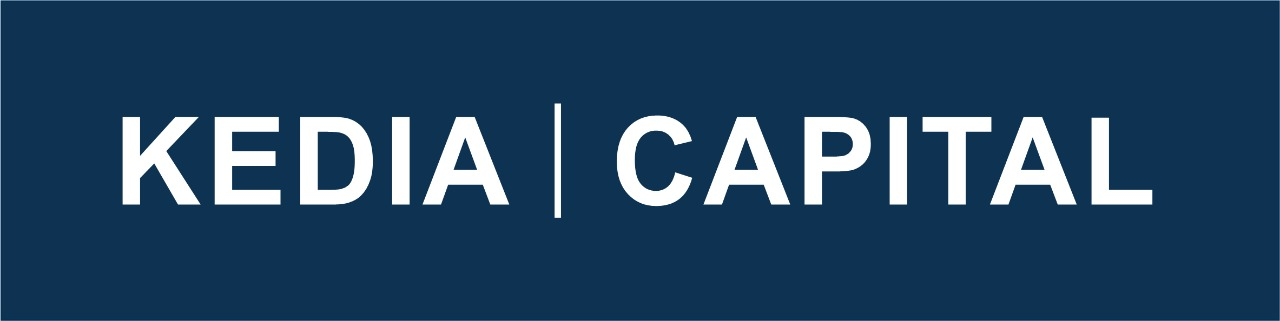 Incorporated in 2004 as Kedia Commodities by Mr. Vijay Kedia. Later on, diversified business into other segments of Financial Markets i.e. Equities, Currencies & Mutual Funds becoming the India's 1st Unified Licensed Stock Broker approved by SEBI - 2017.
Mission & Vision
To emerge as the one-stop resource and comprehensive solution provider that every investor can contact for all investment needs, support and advice.
To offer research and personalized services that empower investment with timely updates about the Financial Markets
To help individuals in creating, managing & preserving Wealth over the long-term horizon.
Awards, Achievement & Recognitions
Business Excellence Award by Zee Business, 2016
1st Company in the Country with Unified Stock Broking License Approved by SEBI, 2017
Best Commodity Advisory Company Awarded by MCX, 2018
Best Commodity Advisory by NCDEX, 2021and 2022
Presence as Opinion Board of Zee Business, CNBC, ET Now & other prominent Business Channels
Disclaimer
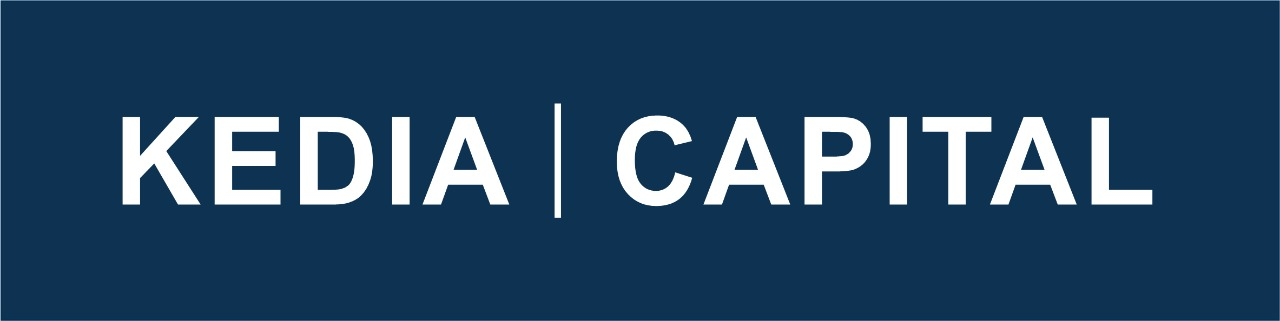 This Presentation is for Educational Purposes Only. 
Below given Commodities are Not Calls or Recommendations to Buy or to Sell. We at Kedia Advisory don’t have any positions  in any of the Commodities given below.
Contract Specification
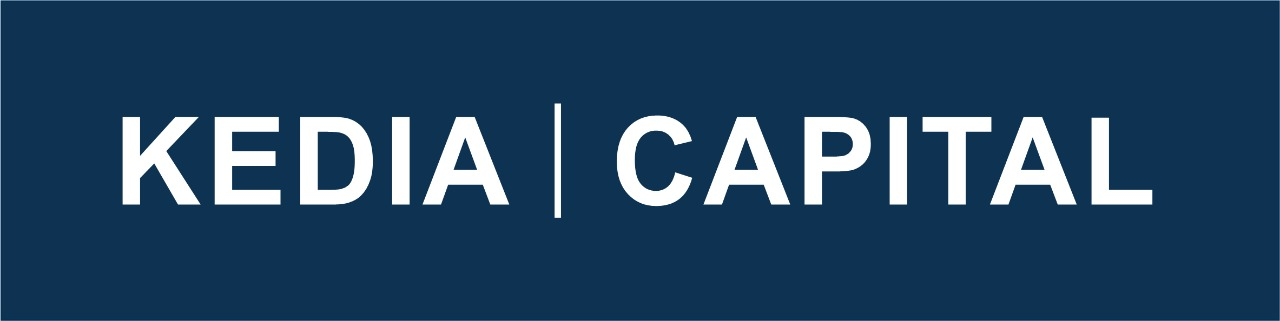 Hedging
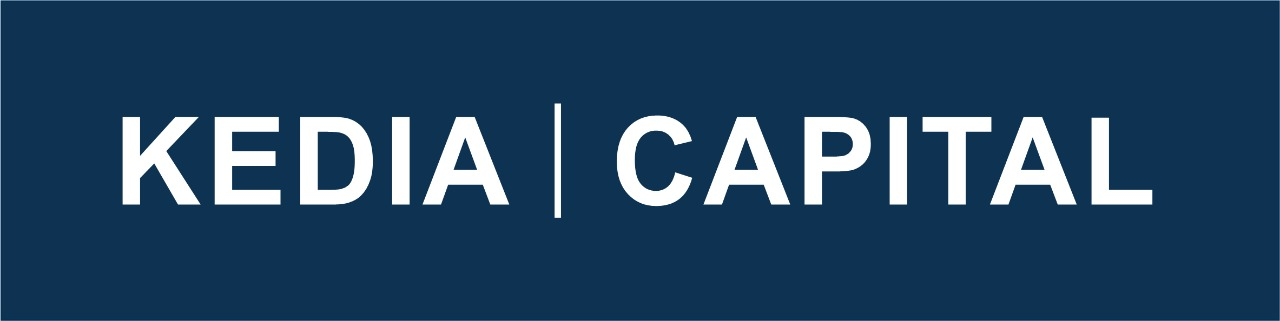 Hedging, whether in your portfolio, your business, or anywhere else, is about decreasing or transferring risk.

Hedging is a valid strategy that can help protect your portfolio, home, and business from uncertainty.

Besides protecting an investor from various types of risk, it is believed that hedging makes the market run more efficiently.
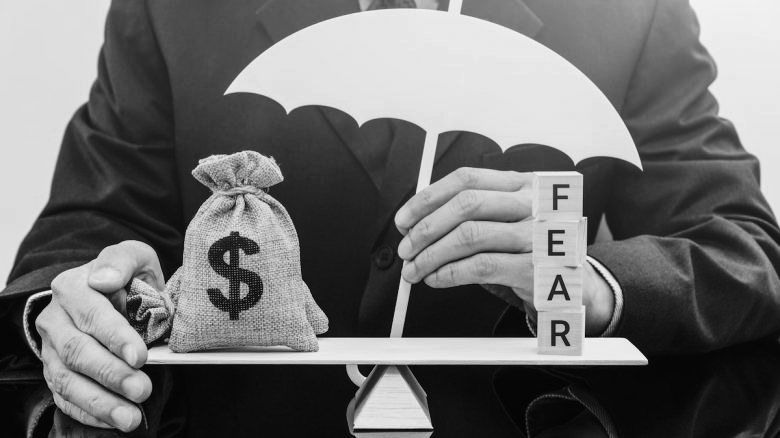 Why one should Hedge
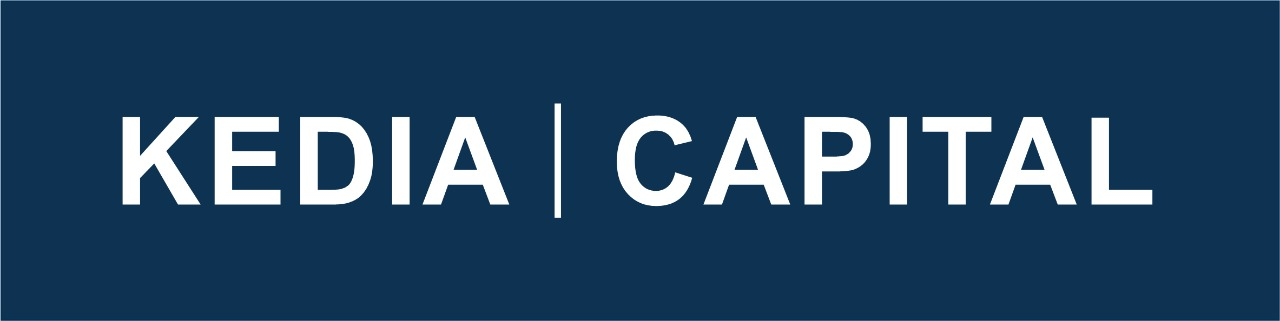 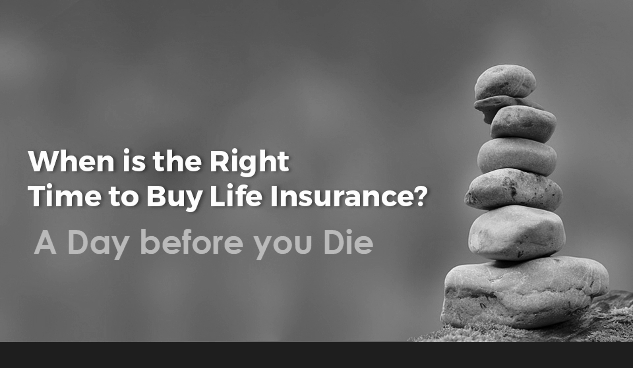 Importer’s Condition
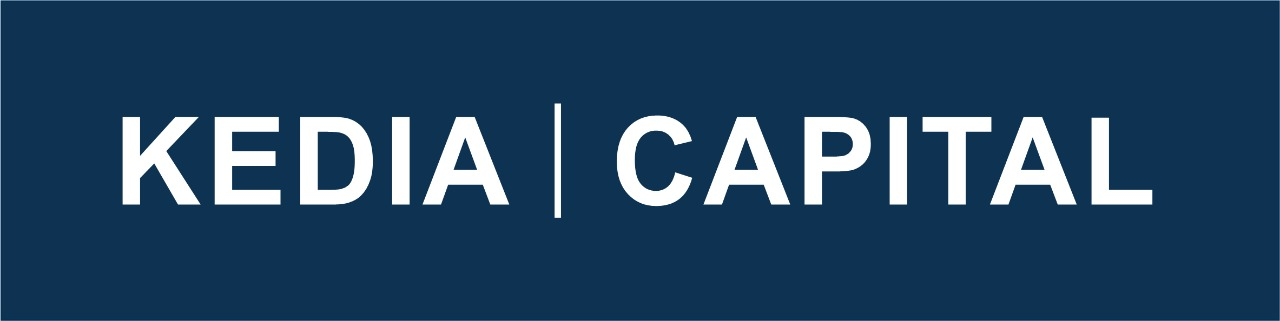 Suppose you place an order for $1000, at market price of Rs.82, then total= Rs.82,000/-
22nd November, 2022
Assuming, The market price is now Increased at Rs.85, then total = Rs.85,000/-
22nd December, 2022
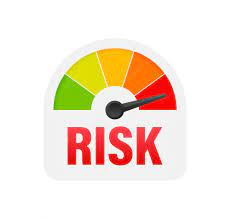 The Importer has to incur a loss of (85-82=3)*1000= Rs.3,000
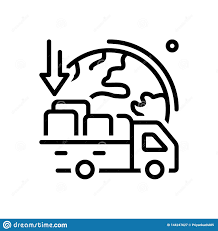 Case Study 1: Importer
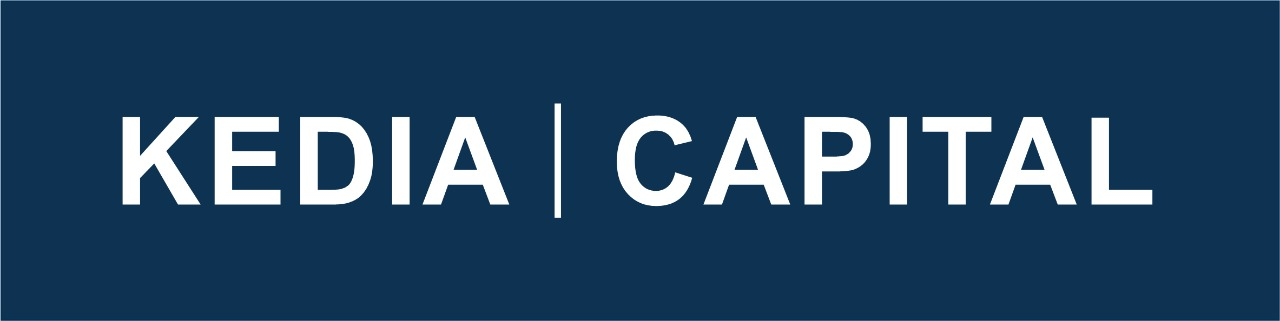 NET= 0
Case Study 2: Importer
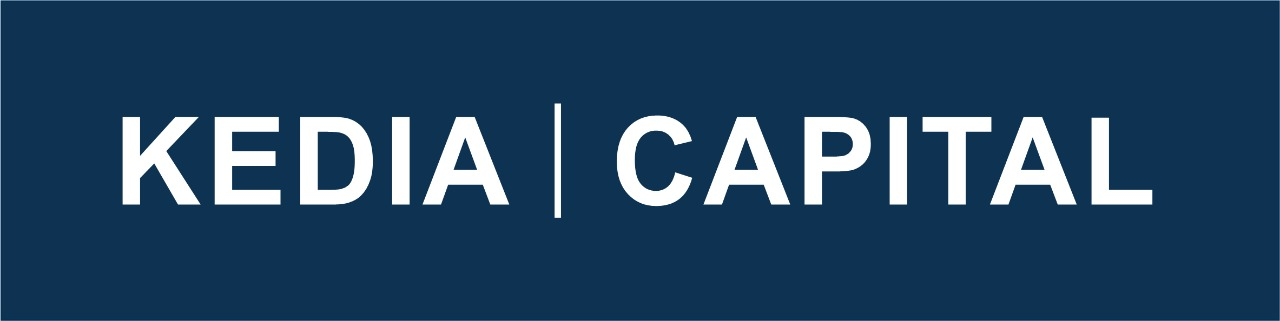 NET= 0
Exporter’s Condition
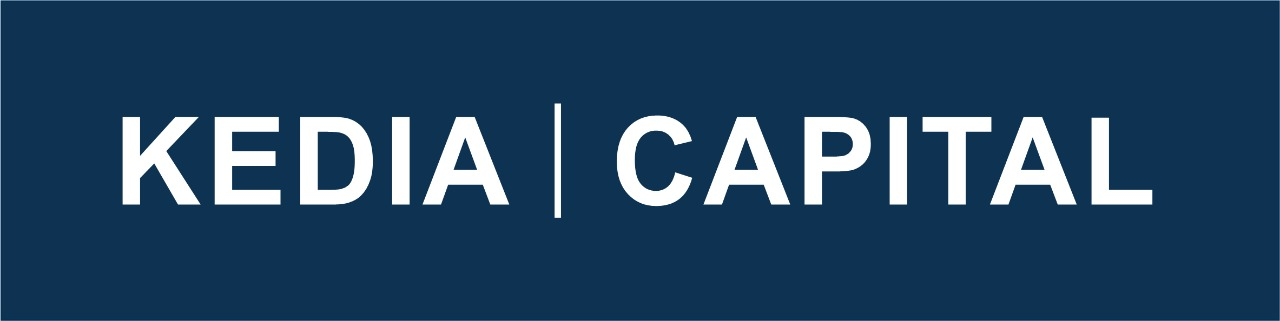 Suppose you place an order for $1000, at market price of Rs.82, then total= Rs.82,000/-
22nd November, 2022
Assuming, The market price has now fallen to Rs.80, then total = Rs.80,000/-
22nd December, 2022
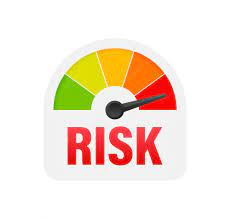 The Exporter has to incur a loss of (82-80=2)*1000= Rs.2,000
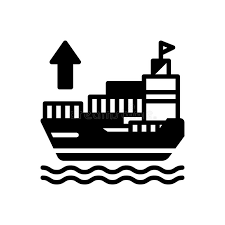 Case Study 1: Exporter
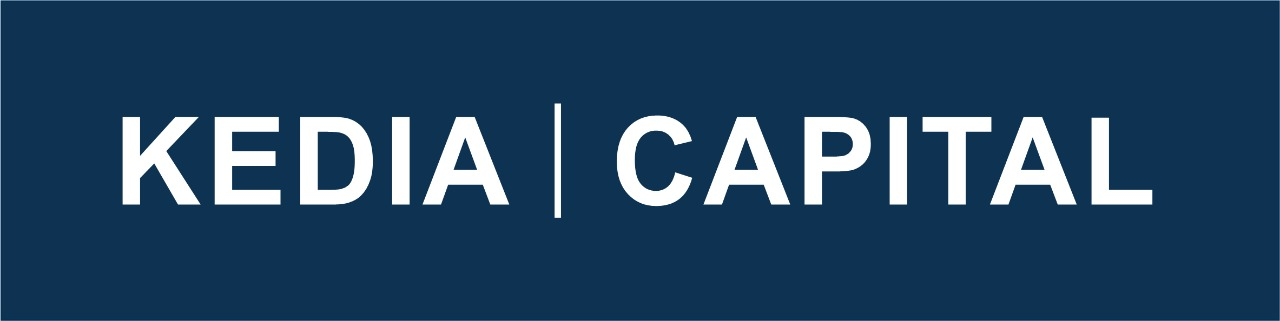 NET= 0
Case Study 2: Exporter
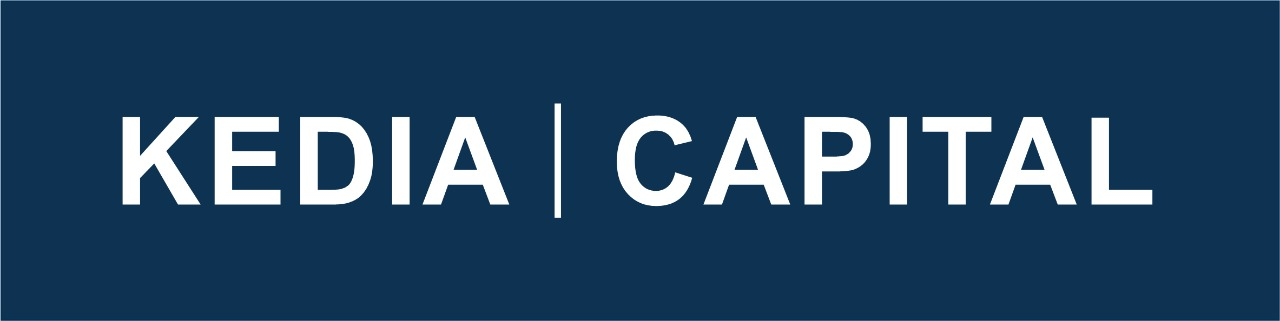 NET= 0
Disclaimer
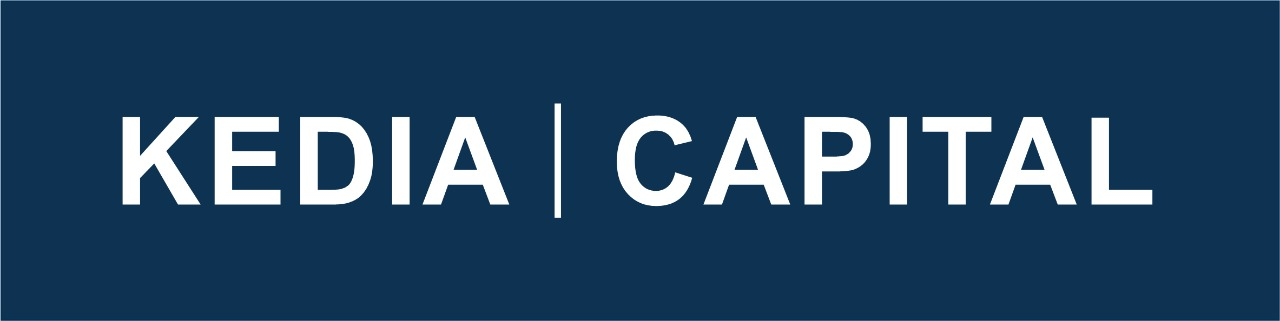 This Report is prepared and distributed by Kedia Stocks & Commodities Research Pvt Ltd. for information purposes only. The recommendations, if any, made herein are expressions of views and/or opinions and should not be deemed or construed to be neither advice for the purpose of purchase or sale through KSCRPL nor any solicitation or offering of any investment /trading opportunity. These information/opinions/ views are not meant to serve as a professional investment guide for the readers. No action is solicited based upon the information provided herein. Recipients of this Report should rely on information/data arising out of their own investigations. Readers are advised to seek independent professional advice and arrive at an informed trading/investment decision before executing any trades or making any investments. This Report has been prepared on the basis of publicly available information, internally developed data and other sources believed by KSCRPL to be reliable. KSCRPL or its directors, employees, affiliates or representatives do not assume any responsibility for or warrant the accuracy, completeness, adequacy and reliability of such information/opinions/ views. While due care has been taken to ensure that the disclosures and opinions given are fair and reasonable, none of the directors, employees, affiliates or representatives of KSCRPL shall be liable for any direct, indirect, special, incidental, consequential, punitive or exemplary damages, including lost profits arising in any way whatsoever from the information/opinions/views contained in this Report. The possession, circulation and/or distribution of this Report may be restricted or regulated in certain jurisdictions by appropriate laws. No action has been or will be taken by KSCRPL in any jurisdiction   (other than India), where any action for such purpose  (s) is required. Accordingly, this Report shall not be possessed, circulated and/ or distributed in any such country or jurisdiction unless such action is in compliance with all applicable laws and regulations of such country or jurisdiction. KSCRPL requires such a recipient to inform himself about and to observe any restrictions at his own expense, without any liability to KSCRPL. Any dispute arising out of this Report shall be subject to the exclusive jurisdiction of the Courts in India.
[Speaker Notes: monsoon highlights]
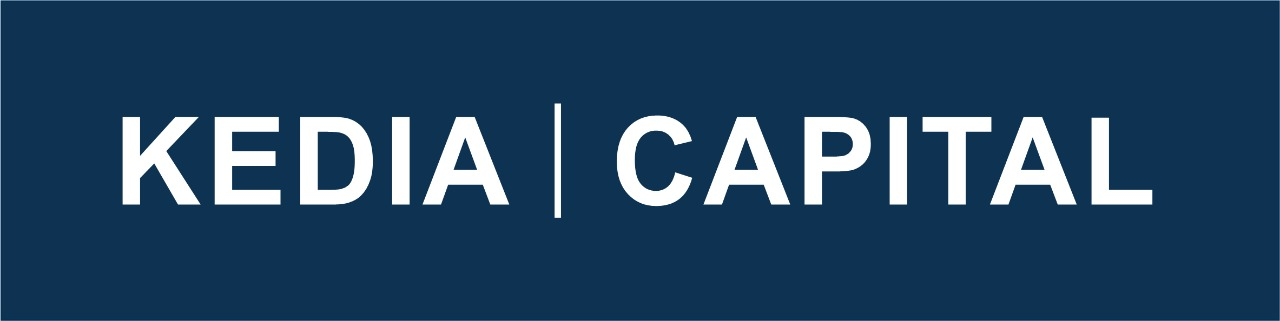 [Speaker Notes: SEBI REGISTRATION]